ARHITEKTURA PET CENTRA - ENTERIJER
PRIJEMNA ČEKAONICA, INFO PULT, REGISTRACIJA PACIJENATA
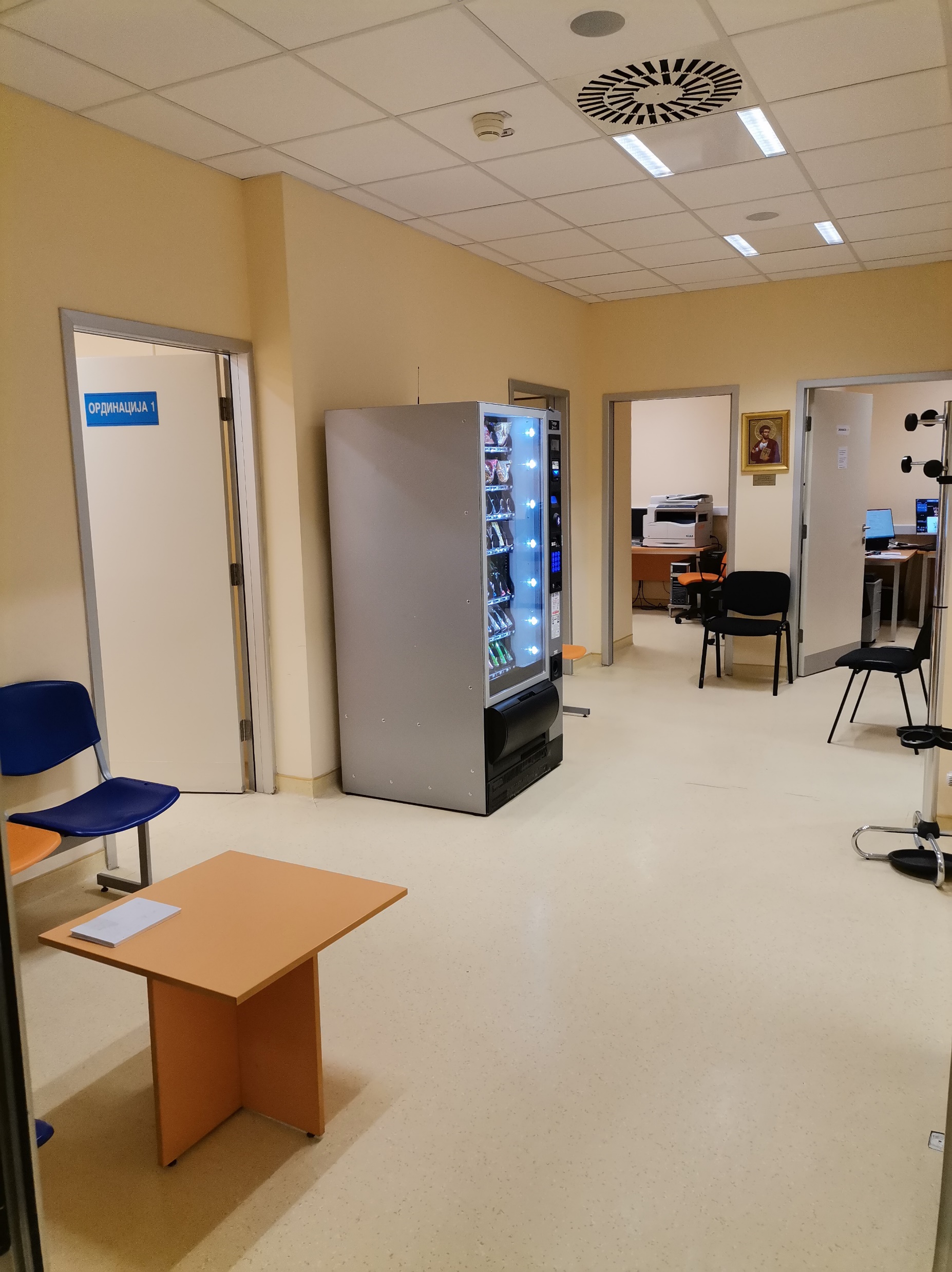 ORDINACIJE ZA ANAMNESTIČKU OBRADU PACIJENATA
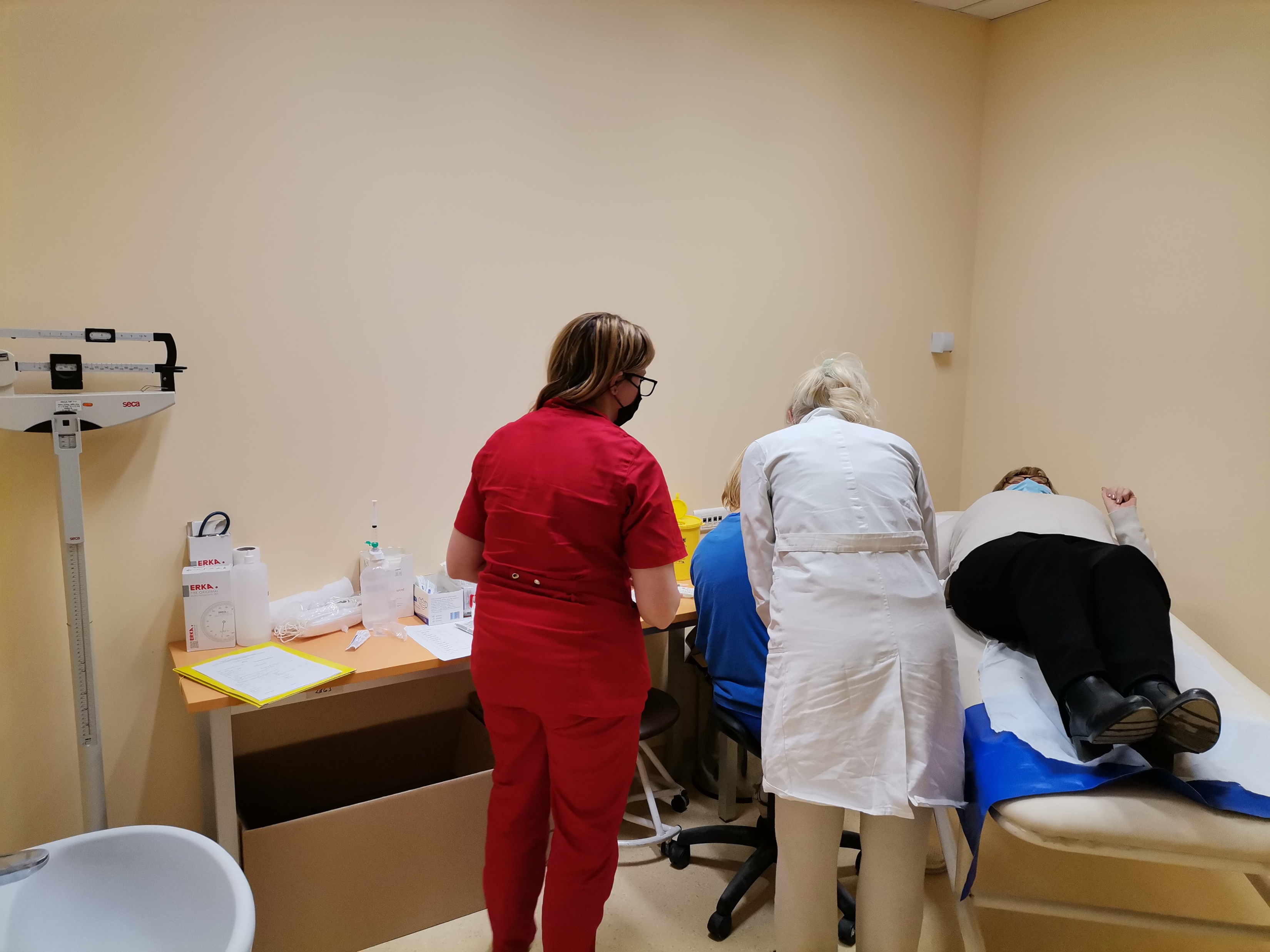 OBRADA PACIJENATA OD STRANE MEDICINSKIH SESTARA – TEHNIČARA
PLASIRANJE IV KANILE
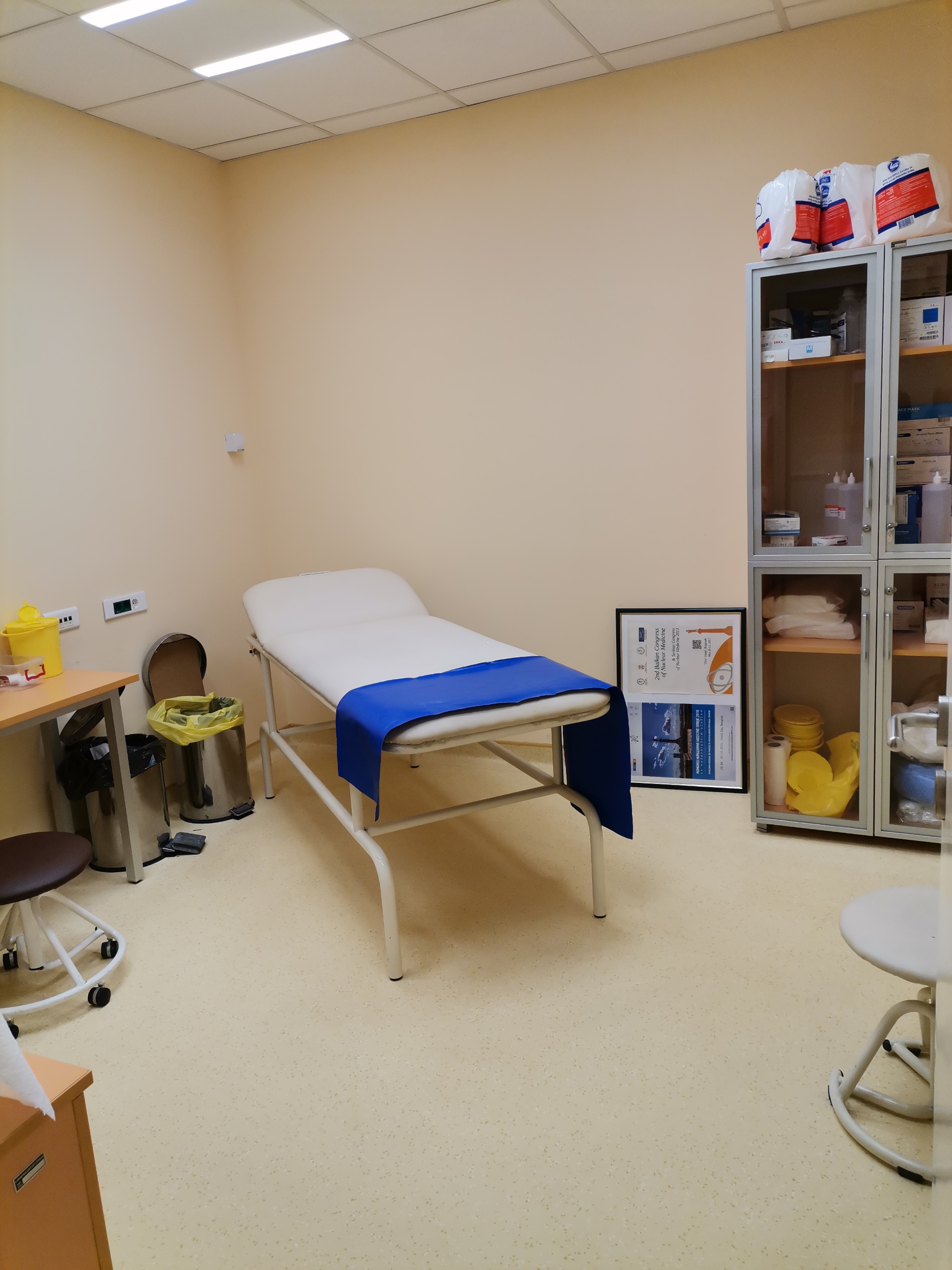 ORDINACIJA 1 – OBRADA PACIJENATA
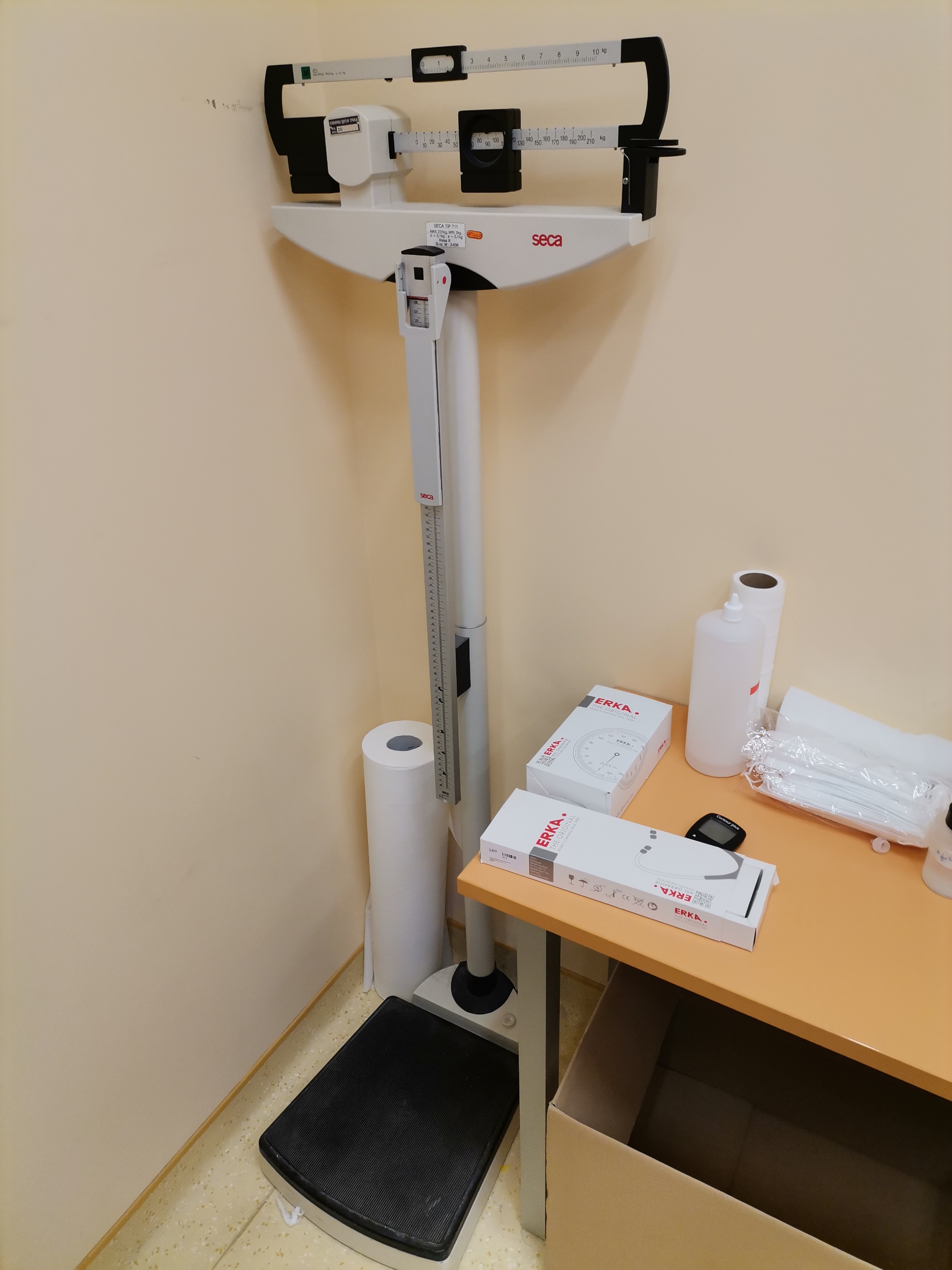 OBAVEZNO MERENJE TELESNE TEŽINE, VISINE, GLIKEMIJE A PO POTREBI TEMPERATURE I TA
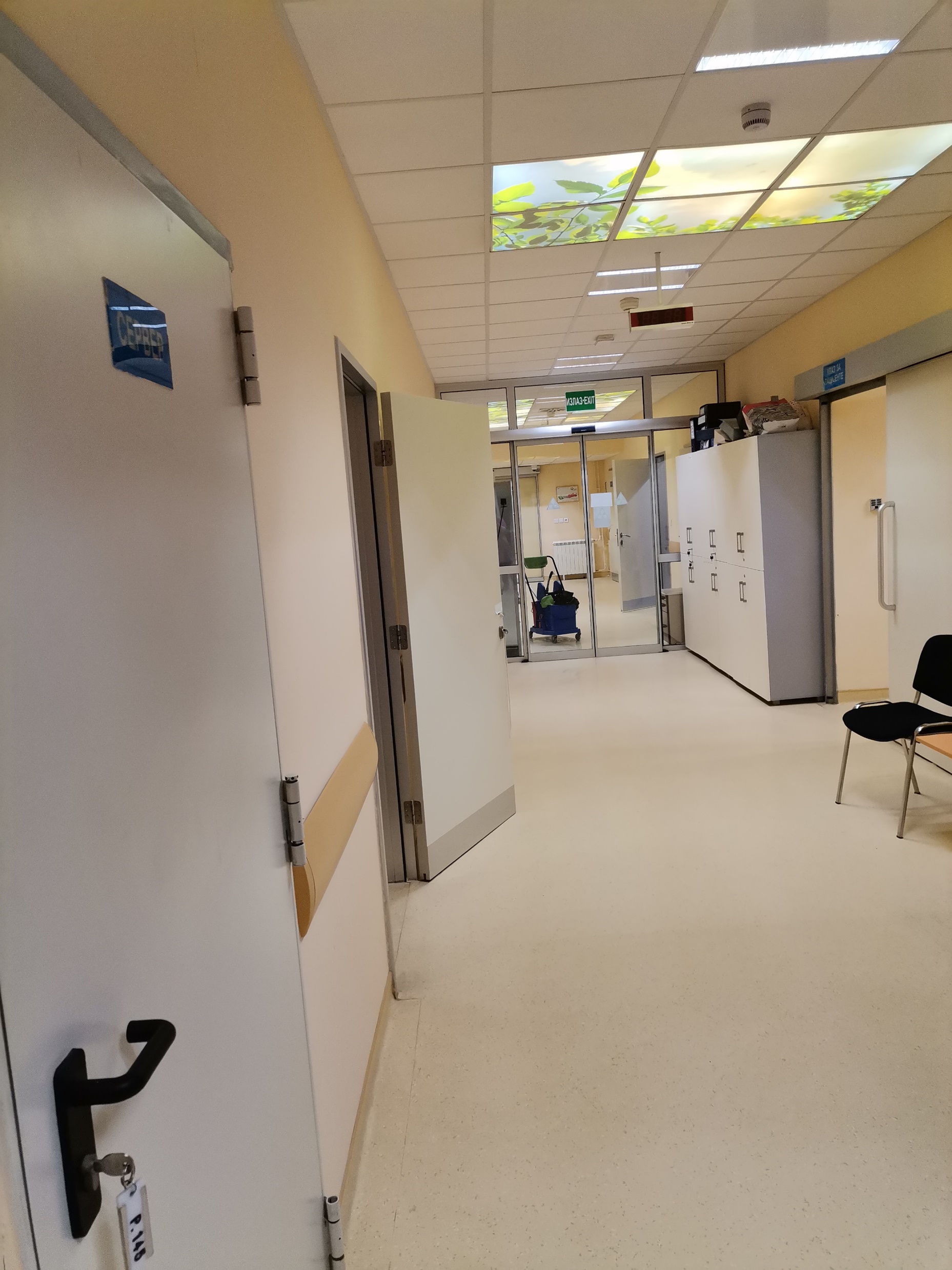 HODNIK KOJI PET CENTAR DELI NA KONTROLISANU-NADGLEDANU ZONU (VRUĆI-HLADNI)
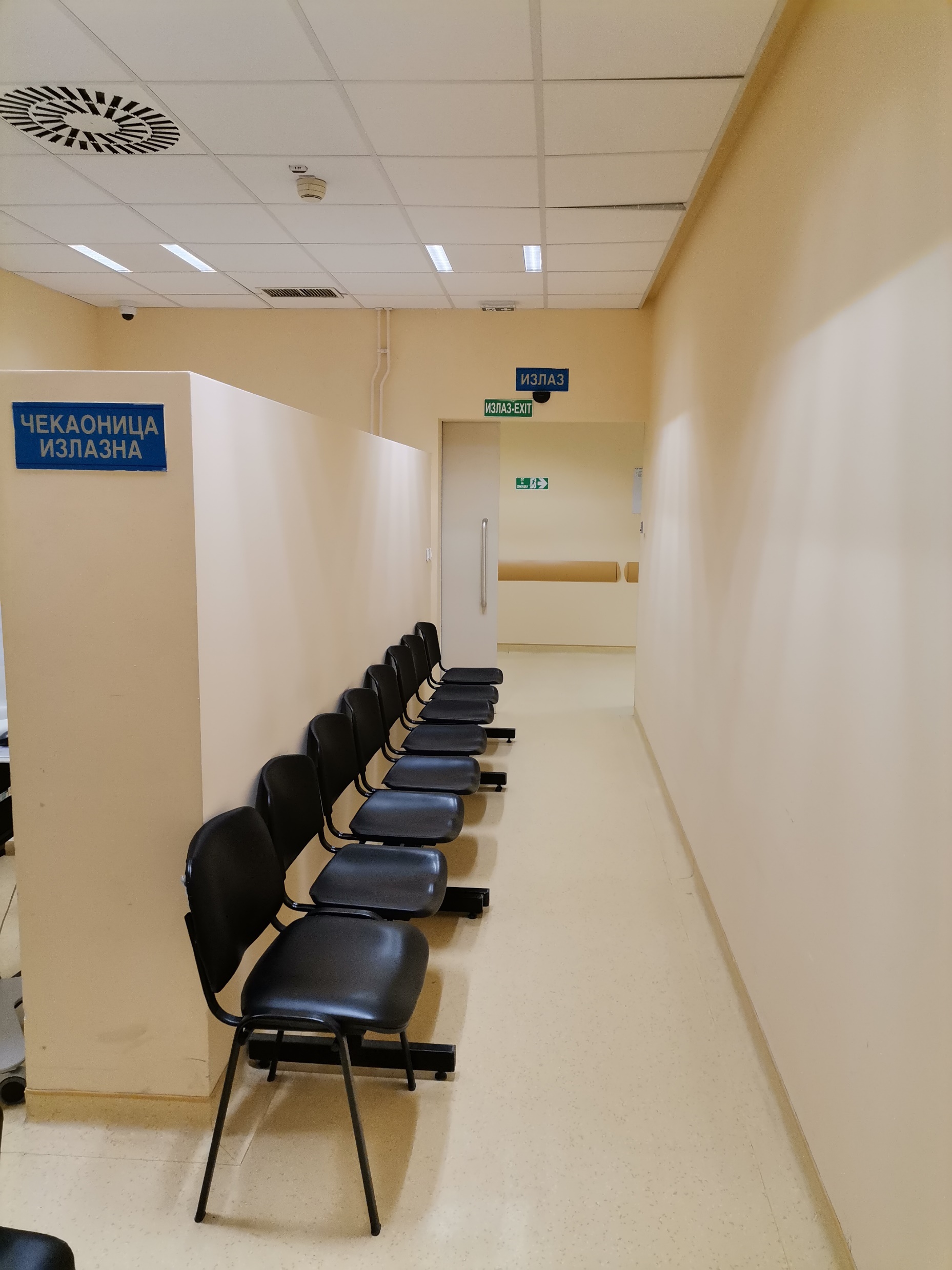 IZLAZNA ČEKAONICA
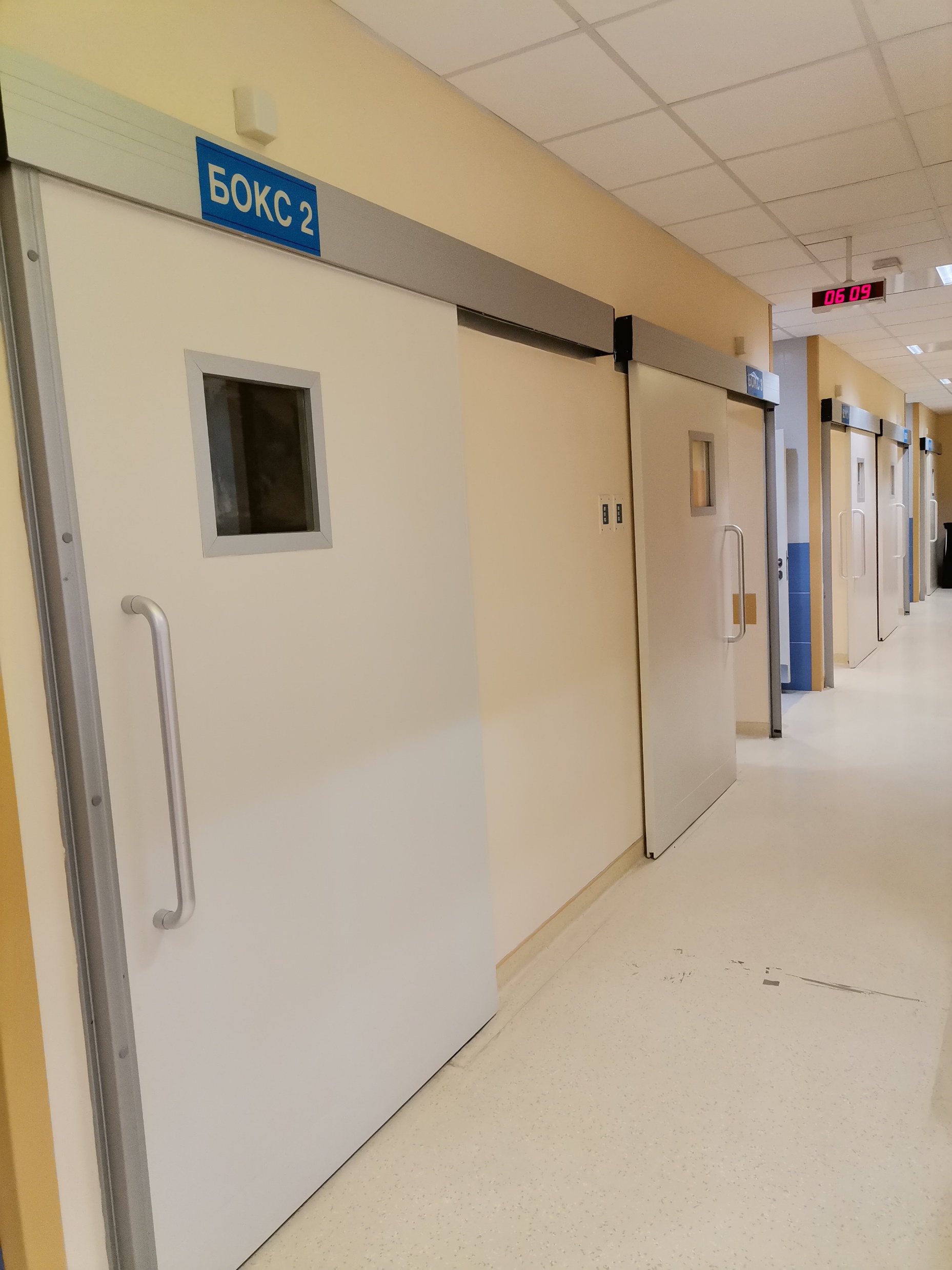 BOKS 1-6, SOBE SA OLOVNOM ZAŠTITOM I ZASEBNIM TOALETIMA
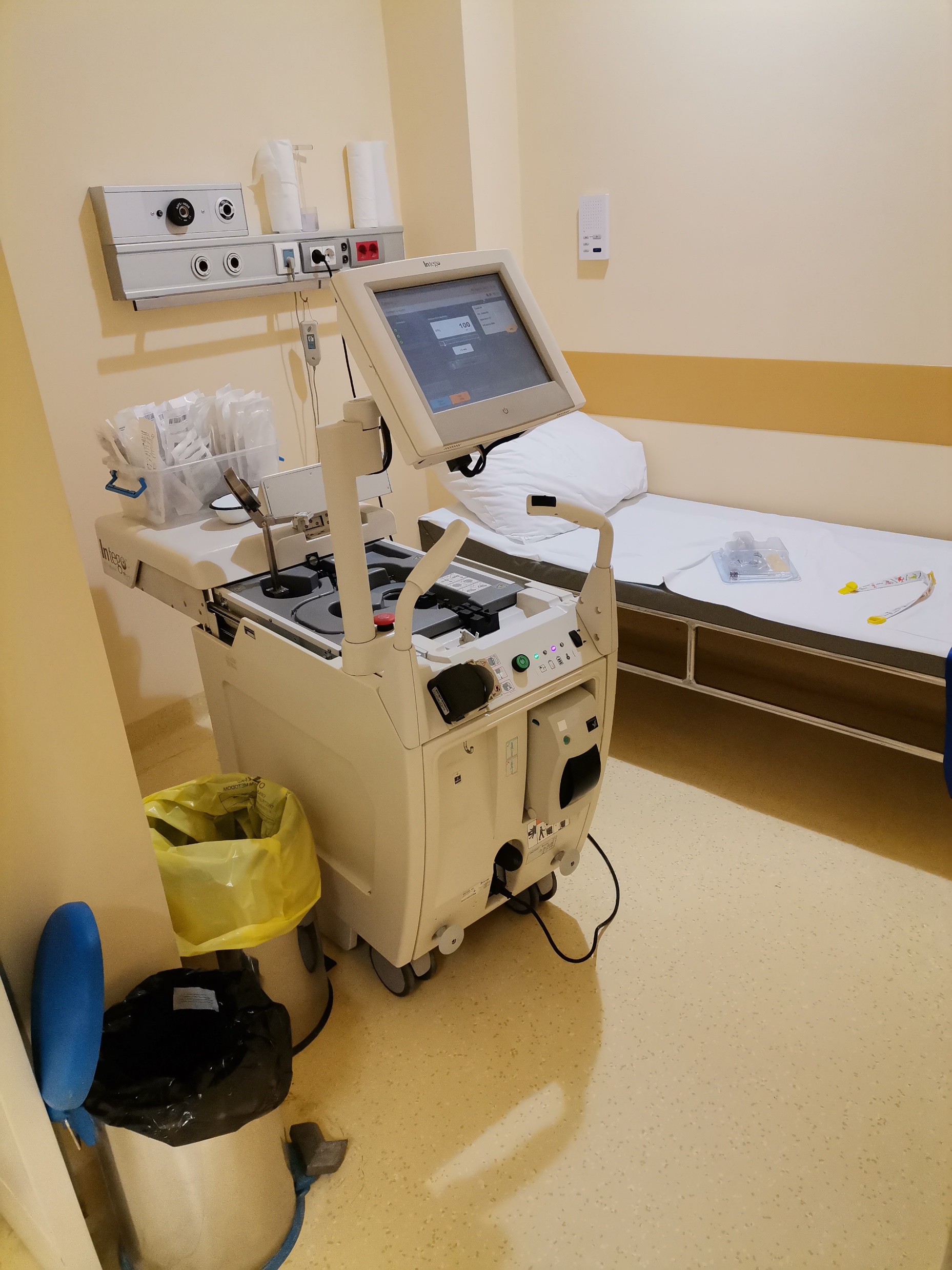 AUTOMATSKI INJEKTOR/SEPARATOR DOZA
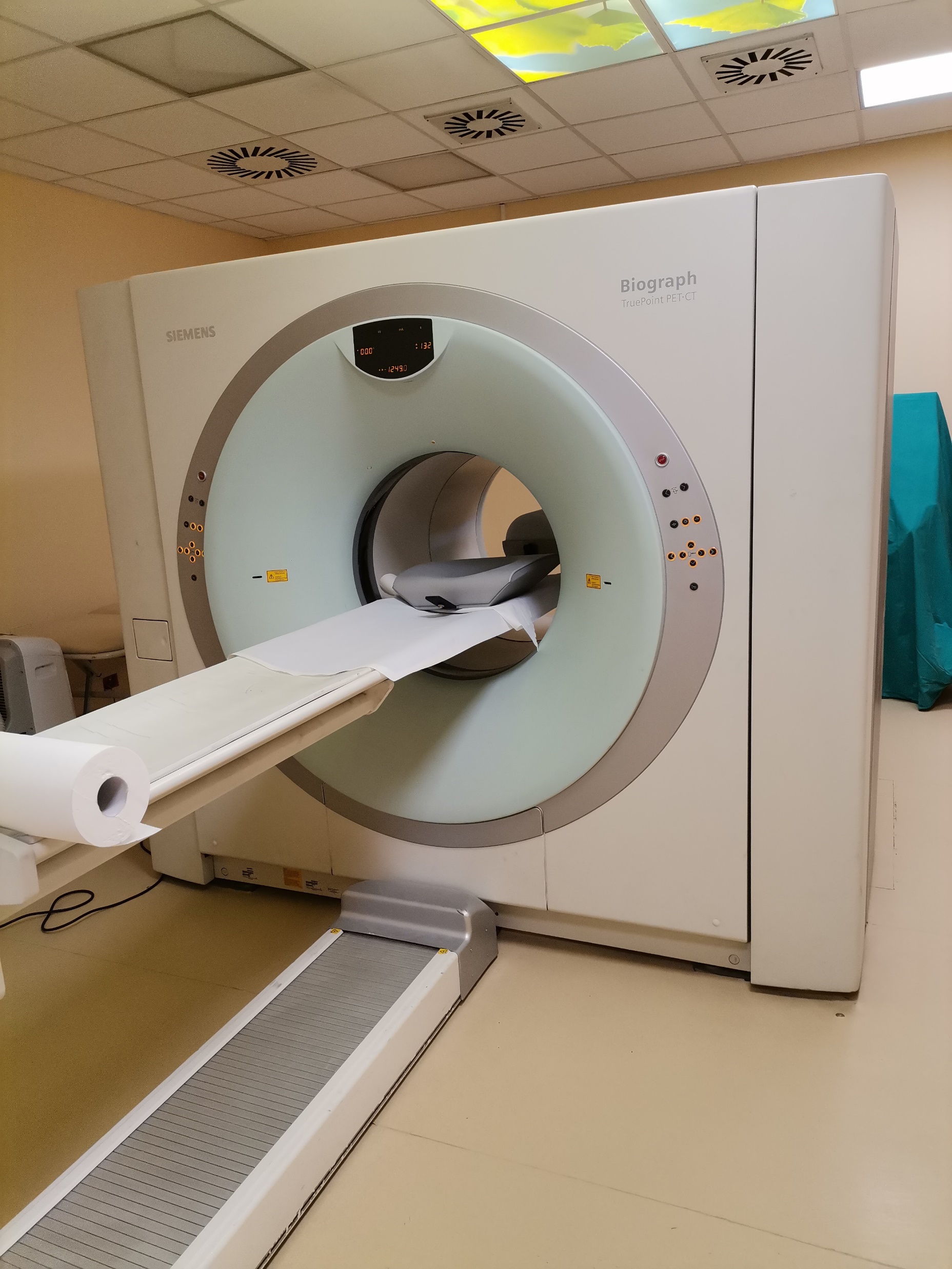 PET-CT APARAT
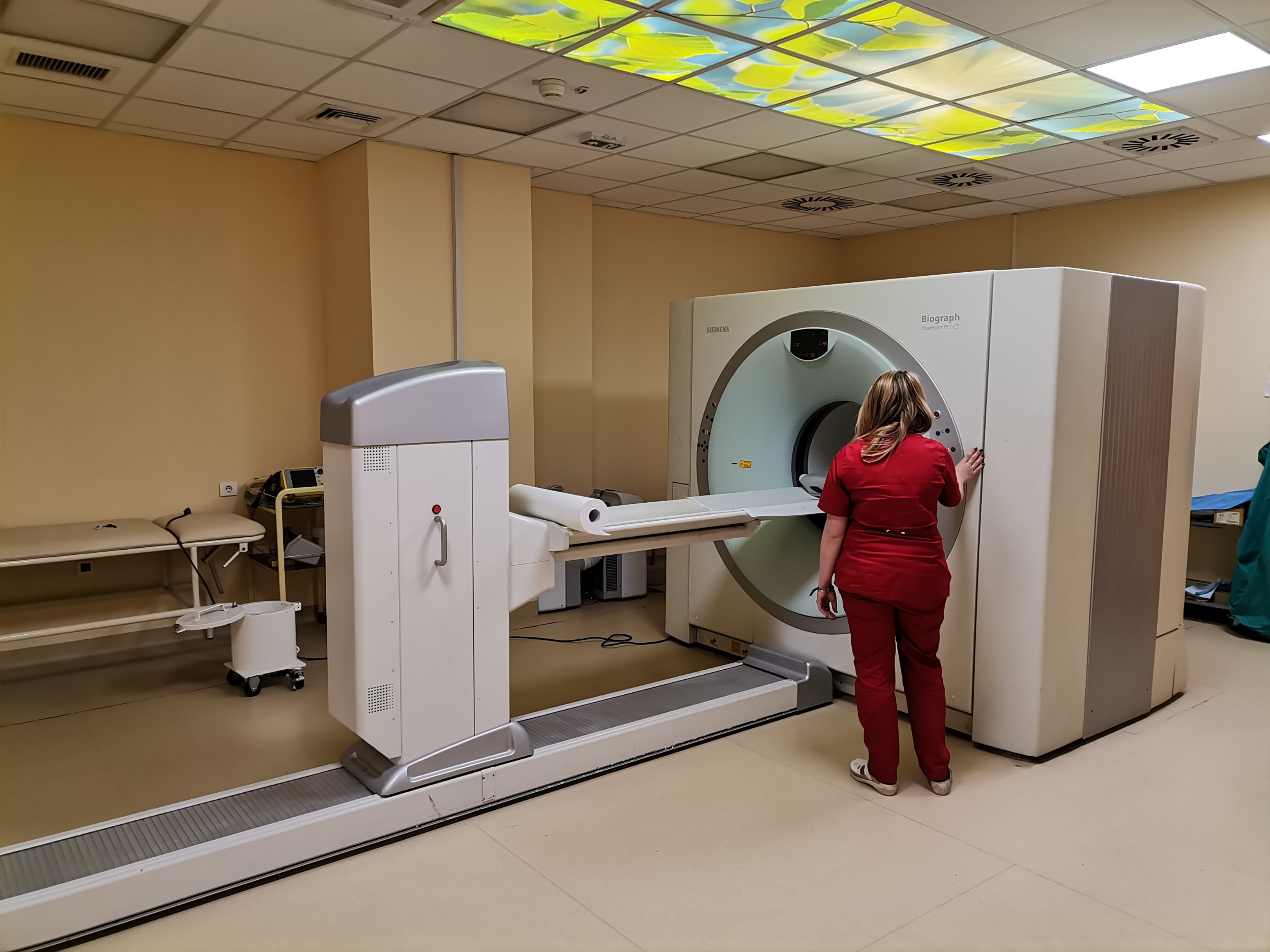 POZICIONIRANJE PACIJENTA
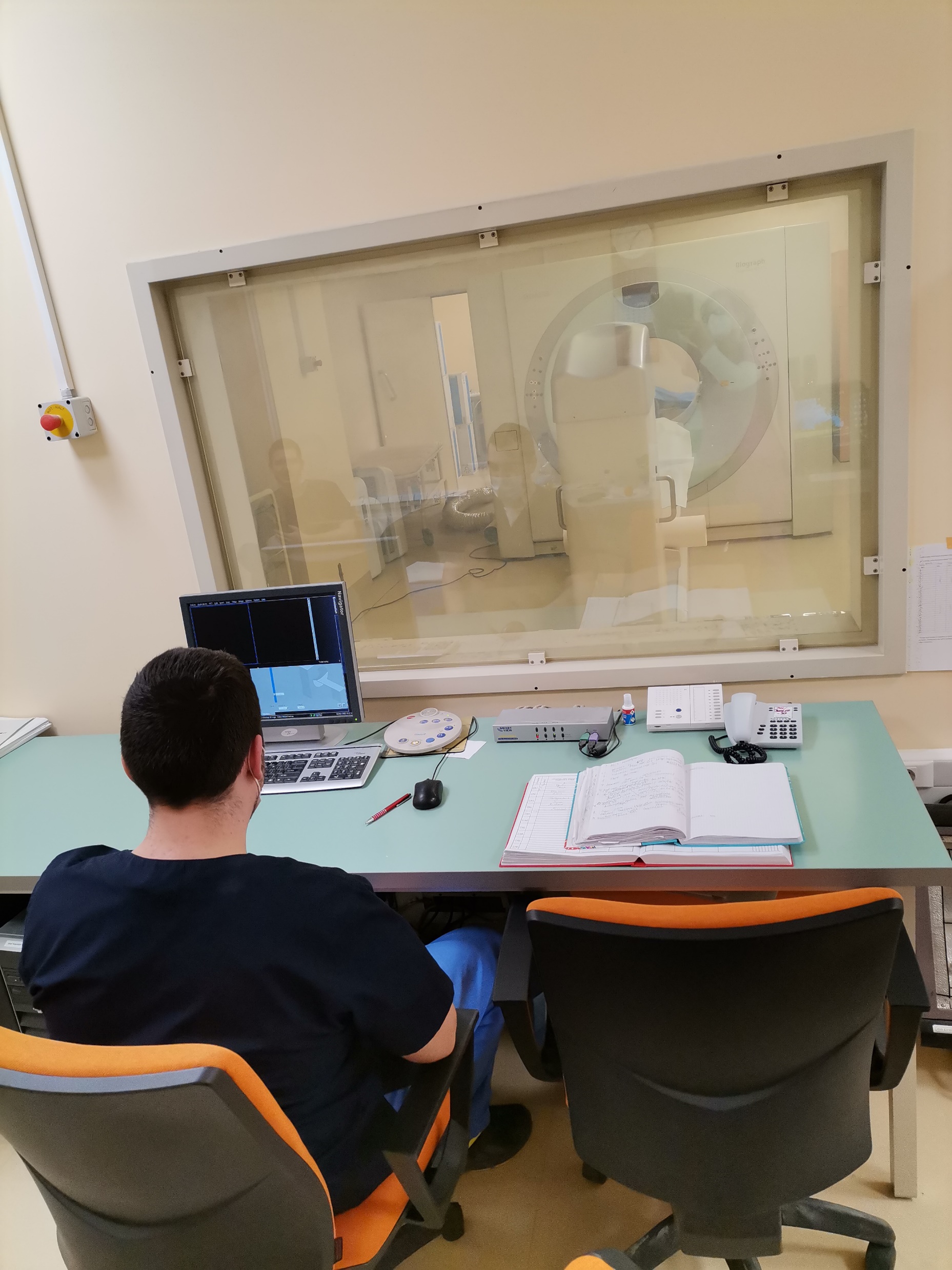 SOBA ZA SNIMANJE SA AUDIO-VIZUELNIM NADZOROM
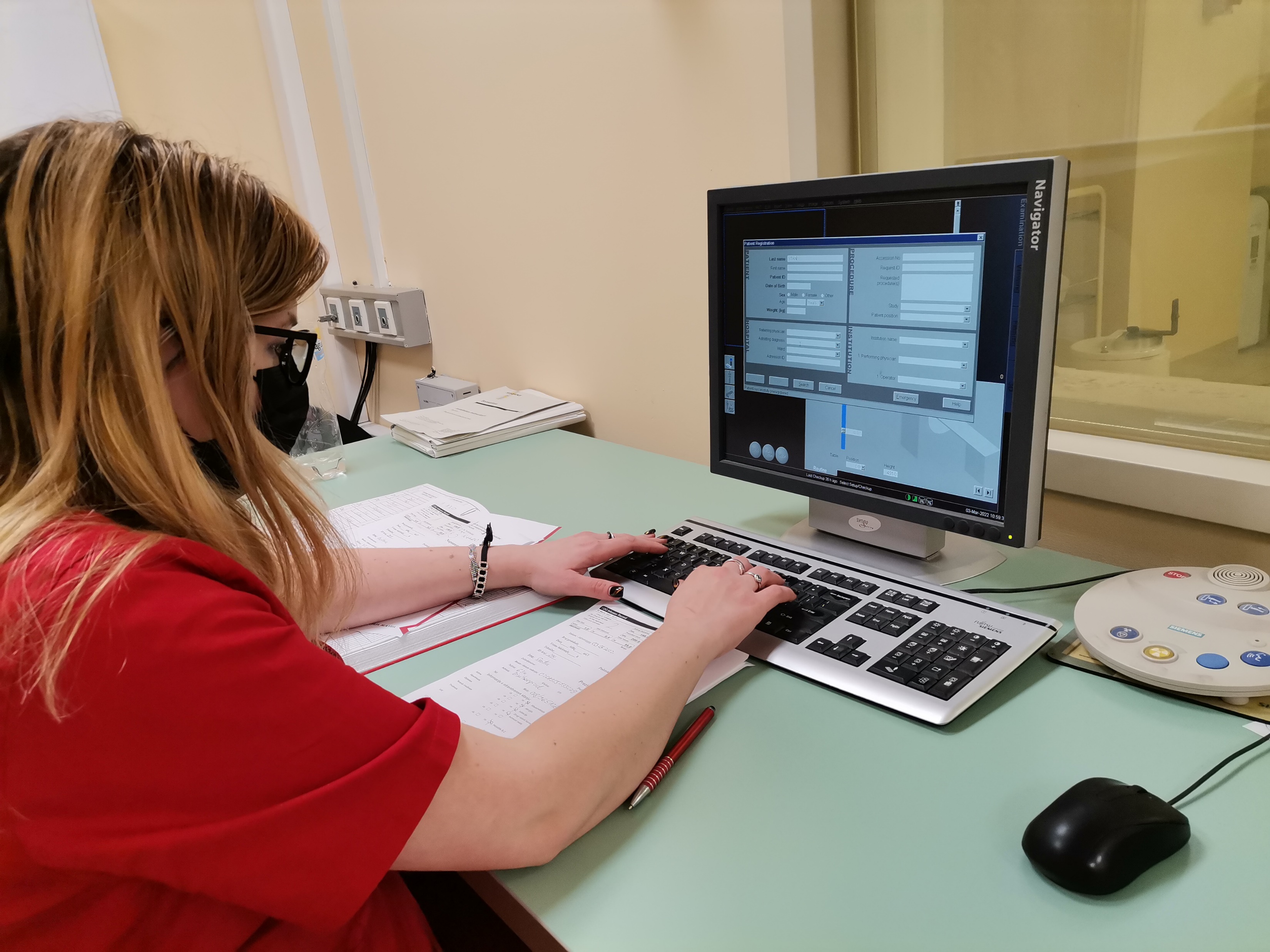 PROTOKOL ZA PET-CT SNIMANJE, UNOŠENJE NEOPHODNIH PARAMETARA
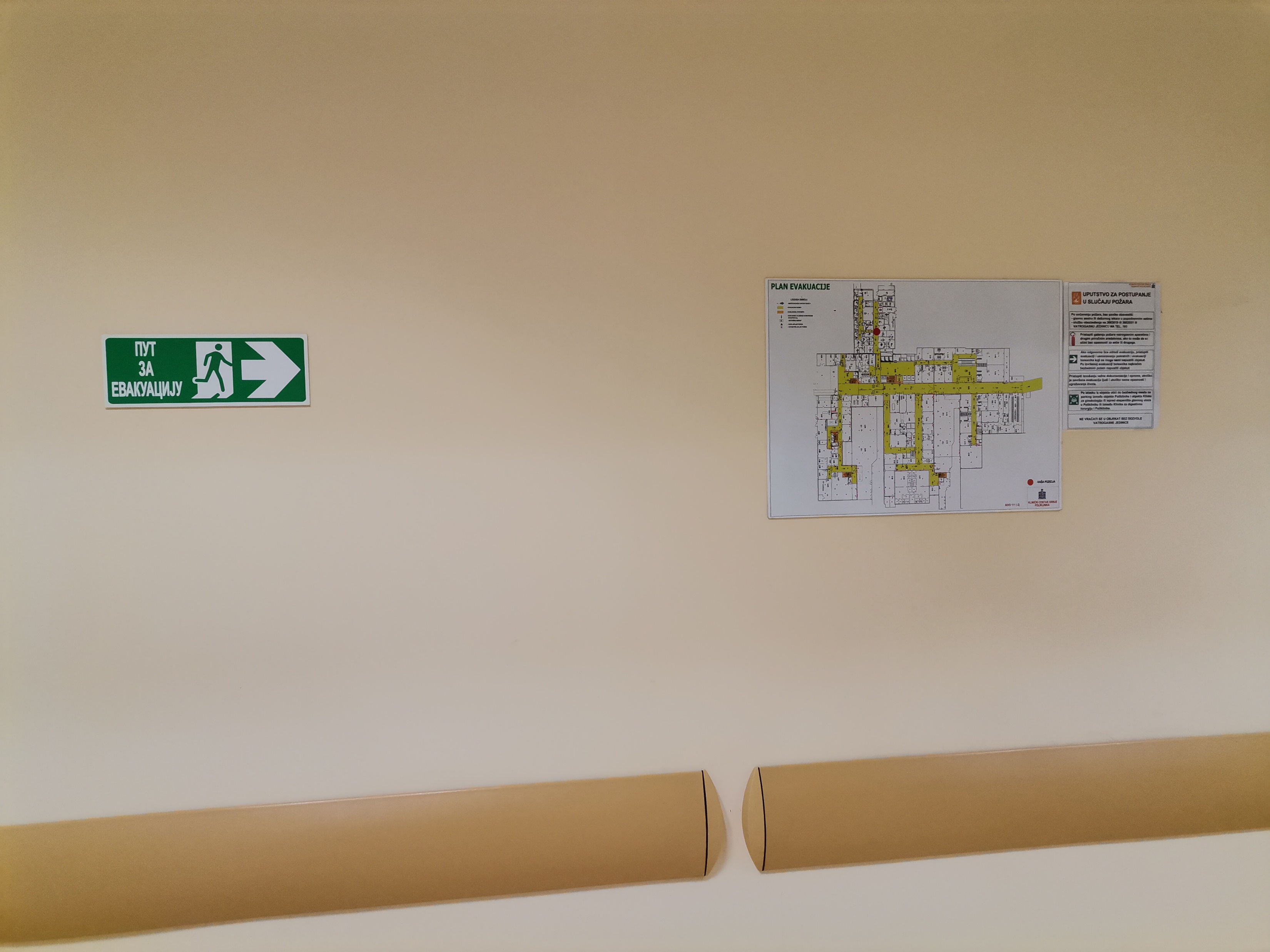 PLAN EVAKUACIJE
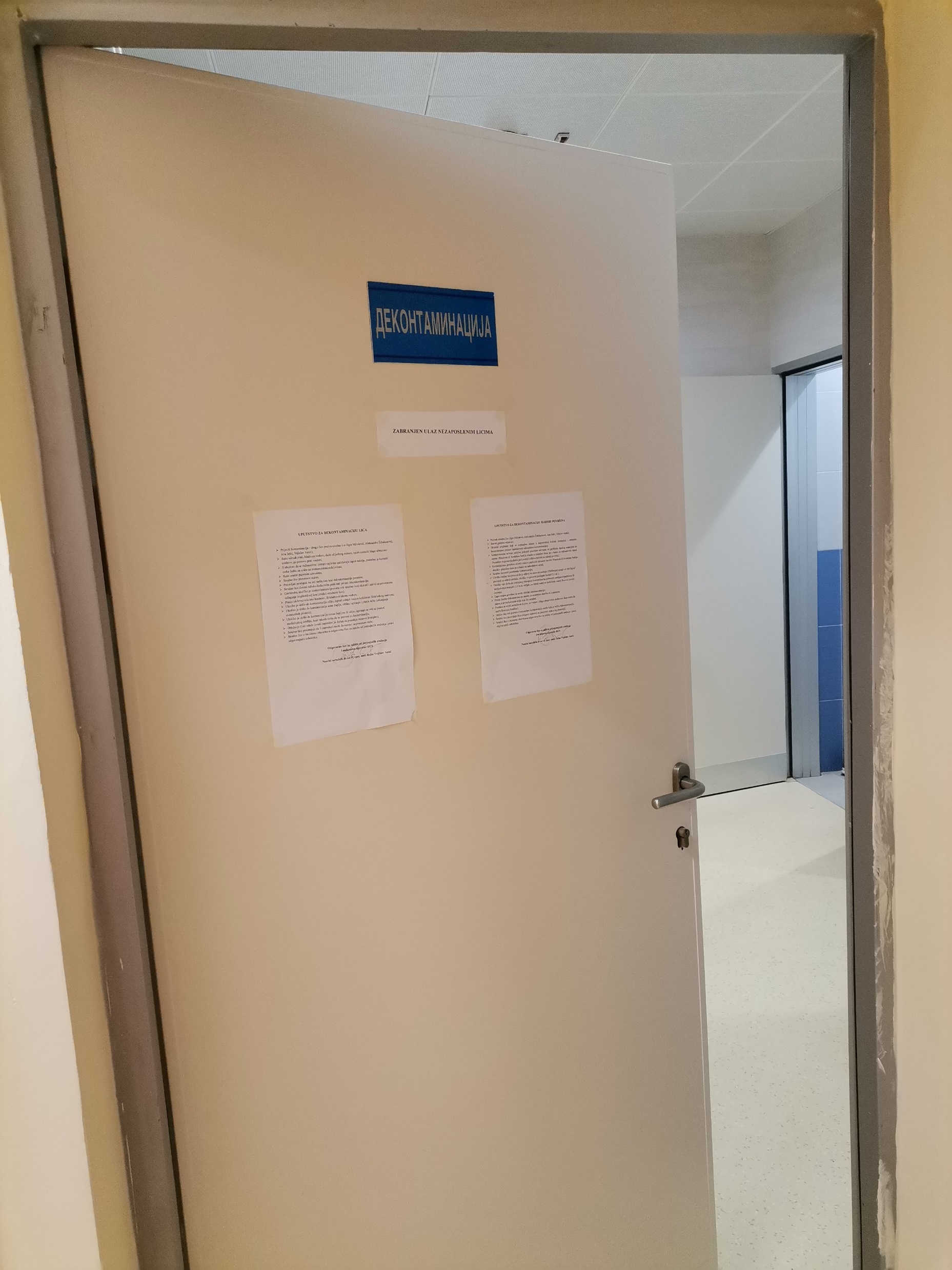 PROSTORIJA ZA DEKONTAMINACIJU
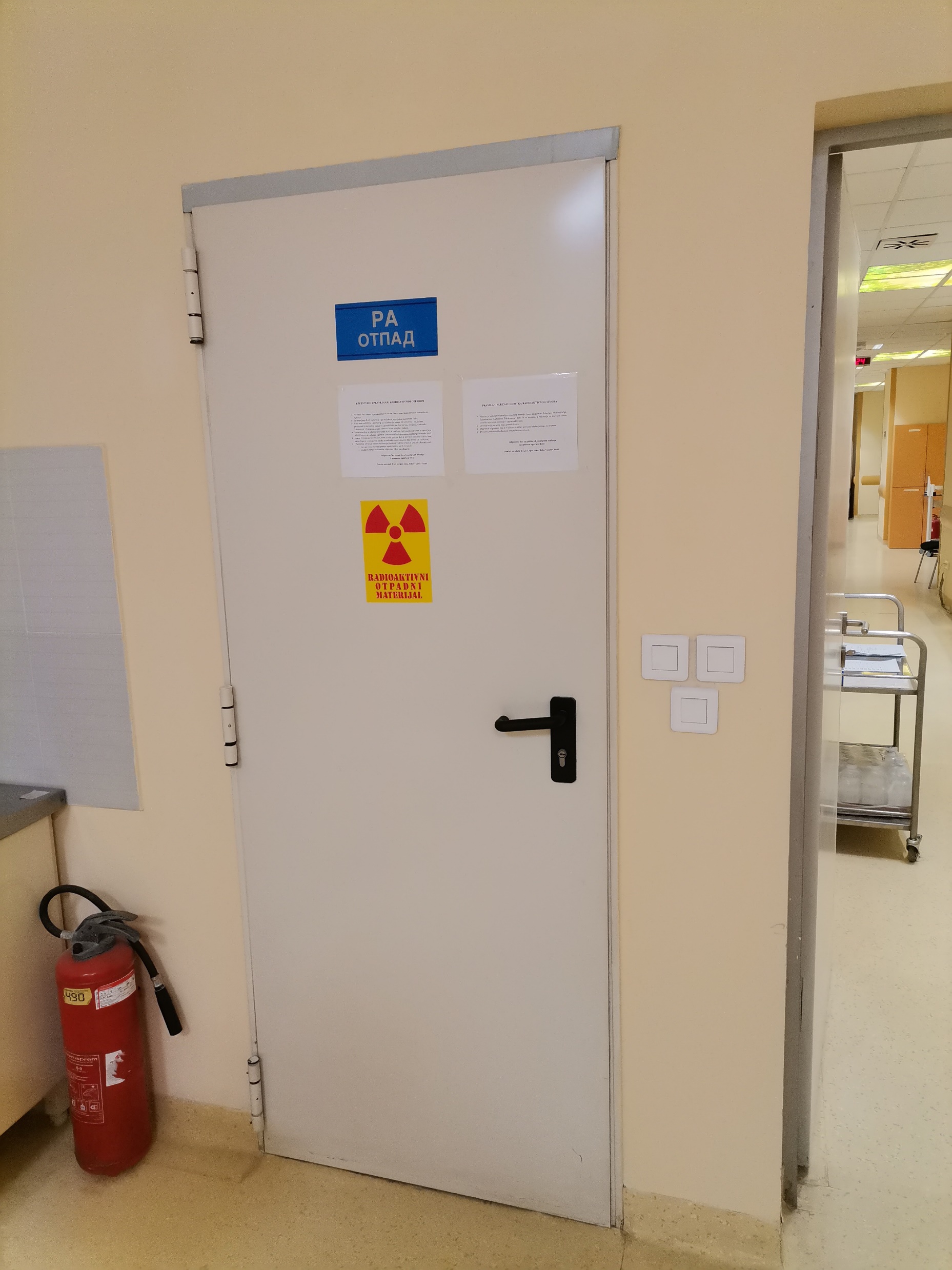 PROSTORIJA ZA RADIOAKTIVNI OTPAD
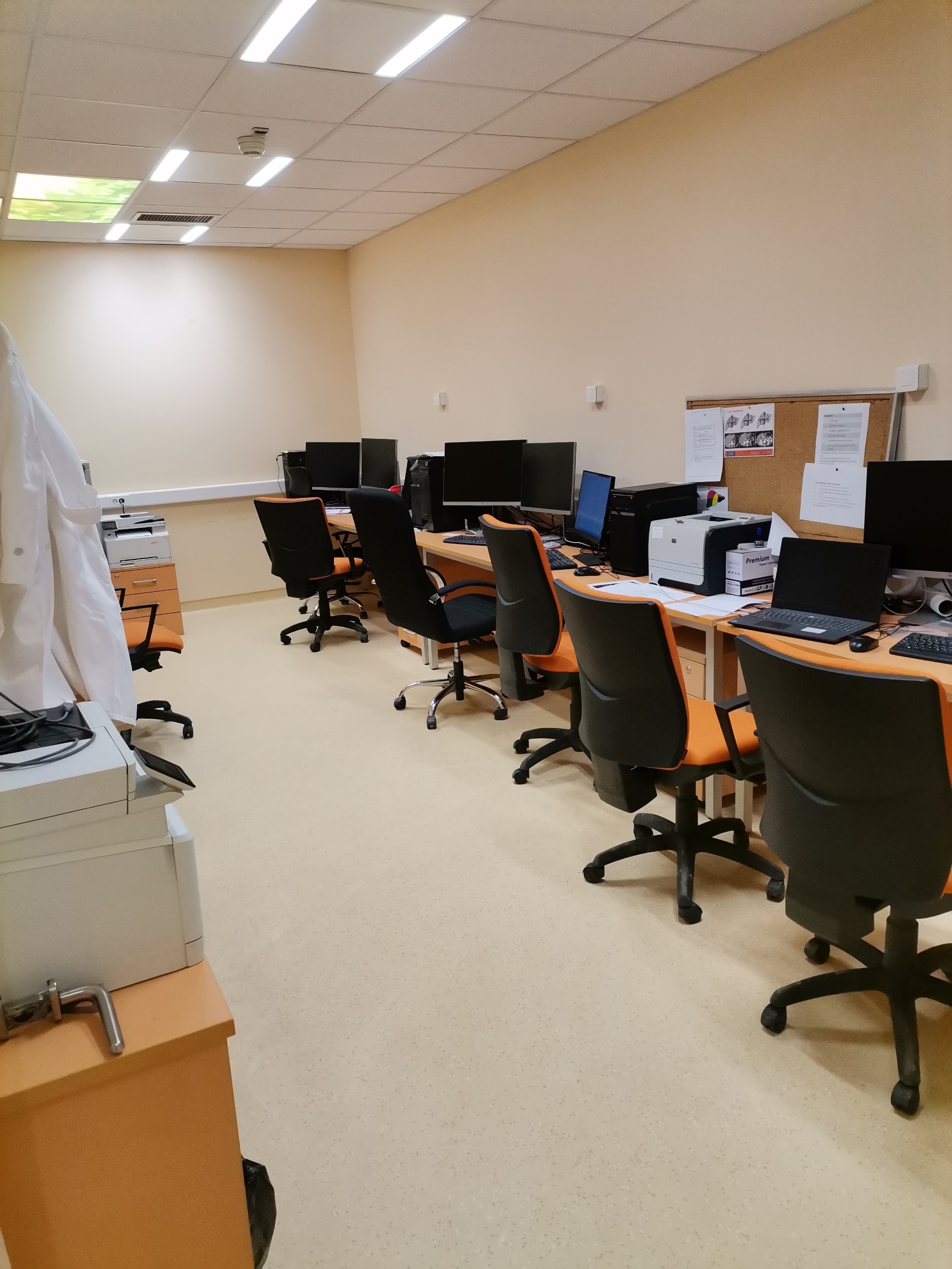 LEKARSKA SOBA, RADNE STANICE
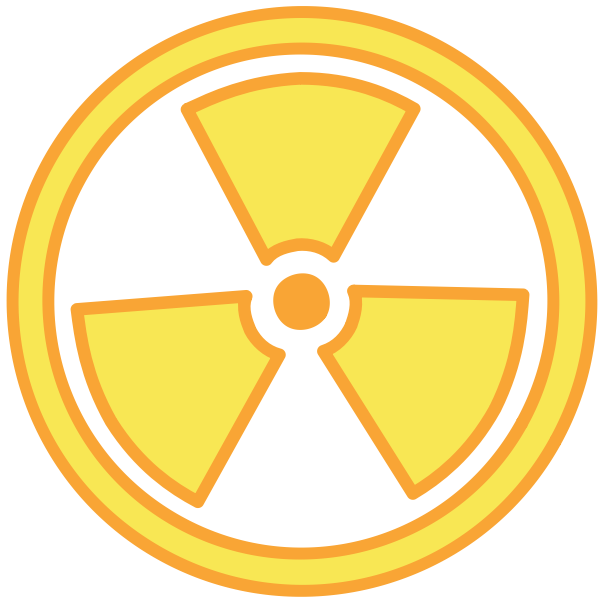 HVALA NA PAŽNJI!